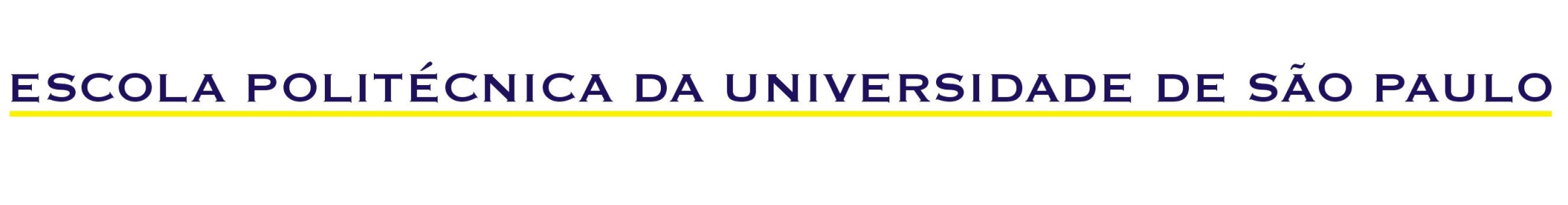 Avaliação e Especificação de Soluções
Aula S8
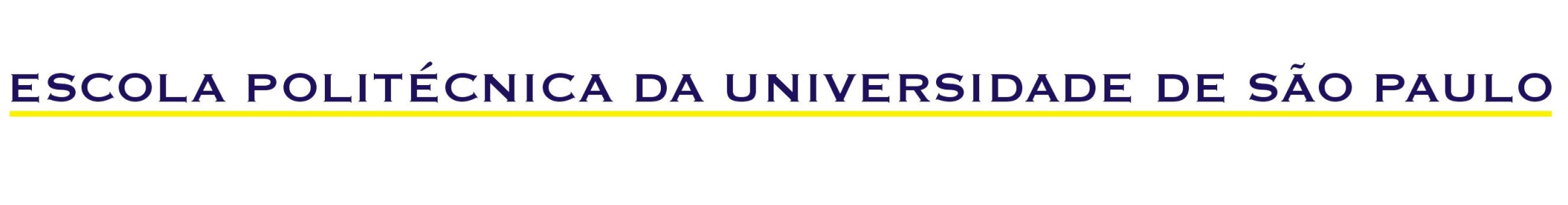 2ª fase do projeto
Formulação de critérios
Avaliação das alternativas
Escolha da melhor solução
Especificação da solução
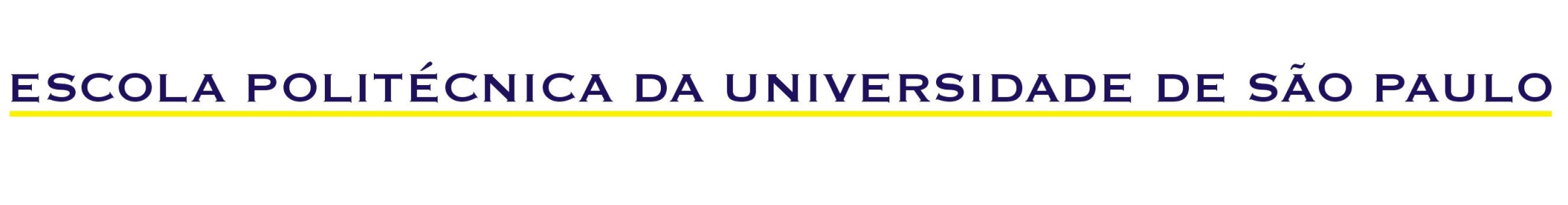 Matriz de decisão
EXEMPLO ILUSTRATIVO

Em um projeto para redução do consumo de energia elétrica, são comparadas três alternativas para iluminação

 VAPOR DE MERCÚRIO
 VAPOR DE SÓDIO
 INCANDESCENTE

 São empregados como critérios de avaliação

CUSTO TOTAL
MEIO AMBIENTE
CONFORTO VISUAL
TEMPO DA TROCA
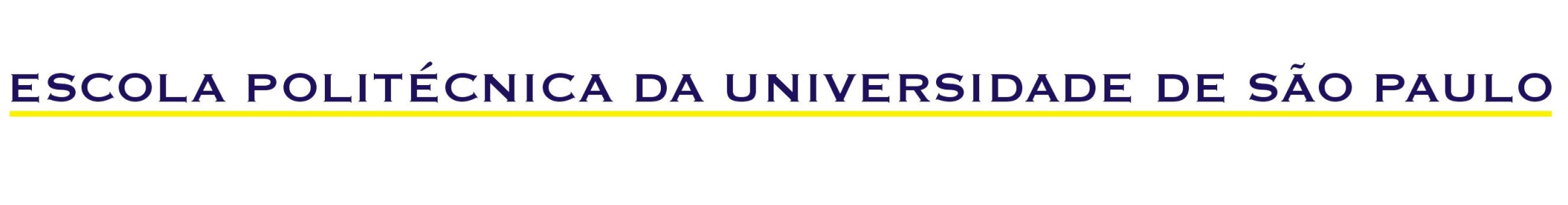 Matriz de decisão
PONDERAÇÃO DOS CRITÉRIOS DE AVALIAÇÃO
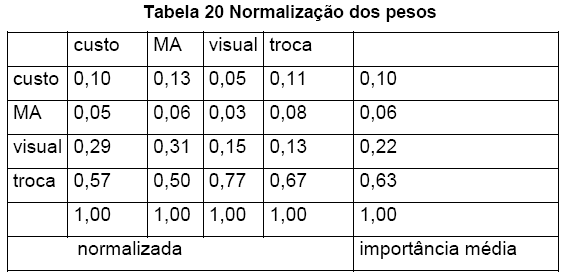 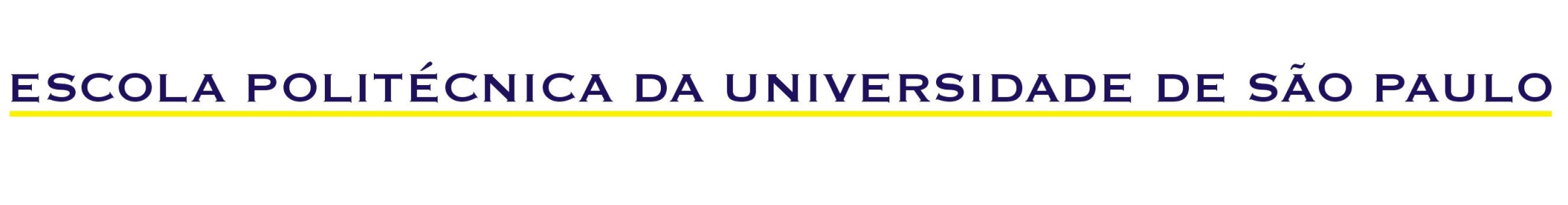 Matriz de decisão
AVALIAÇÃO DAS ALTERNATIVAS SEGUNDO OS CRITÉRIOS
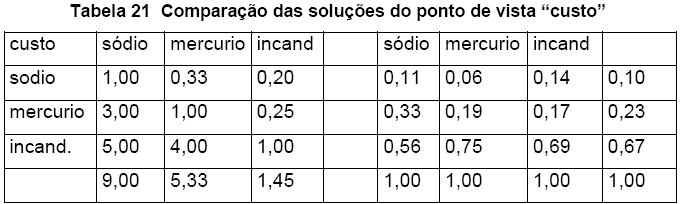 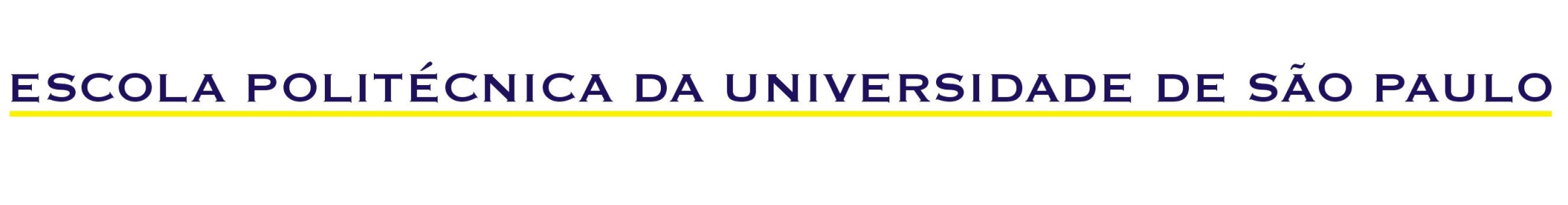 Matriz de decisão
AVALIAÇÃO DAS ALTERNATIVAS SEGUNDO OS CRITÉRIOS
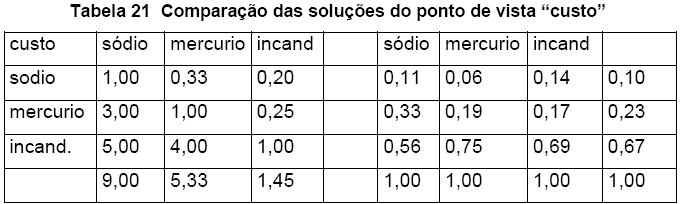 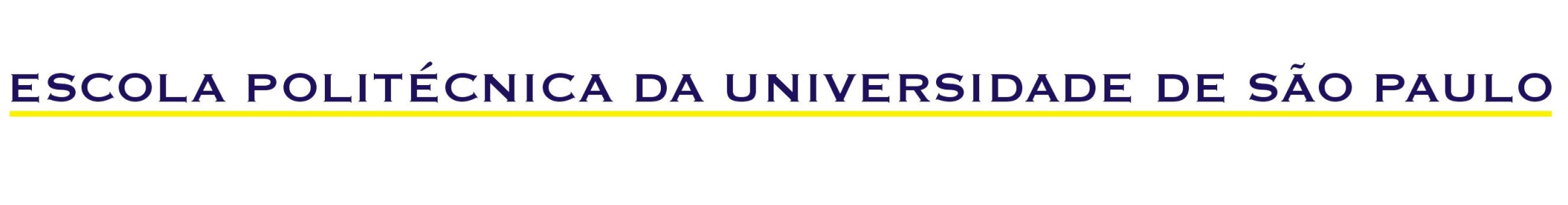 Matriz de decisão
ORDENAÇÃO DAS ALTERNATIVAS
Para cada critério, são utilizadas duas colunas: a primeira contém a nota atribuída a cada alternativa, e a segunda contém o peso relativo do critério.
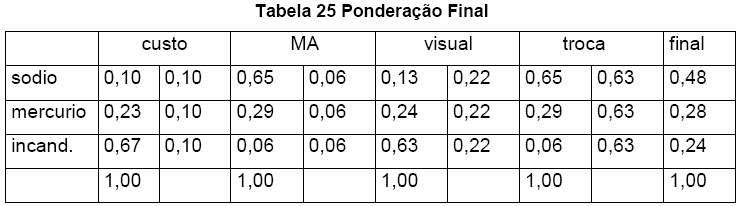 A ALTERNATIVA  VAPOR DE SÓDIO É REALMENTE A  MELHOR SOLUÇÃO?
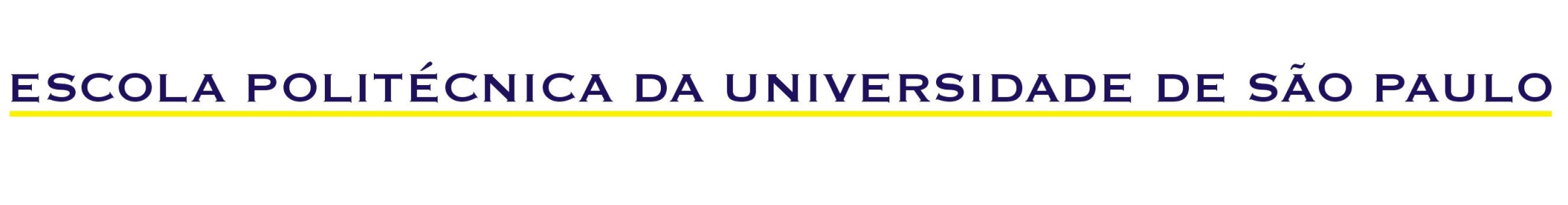 Análise de sensibilidade
Mudança de pesos
Como altera os resultados?
Diferença entre as melhores notas
Grande ou pequena? Pode ser considerado como empate?
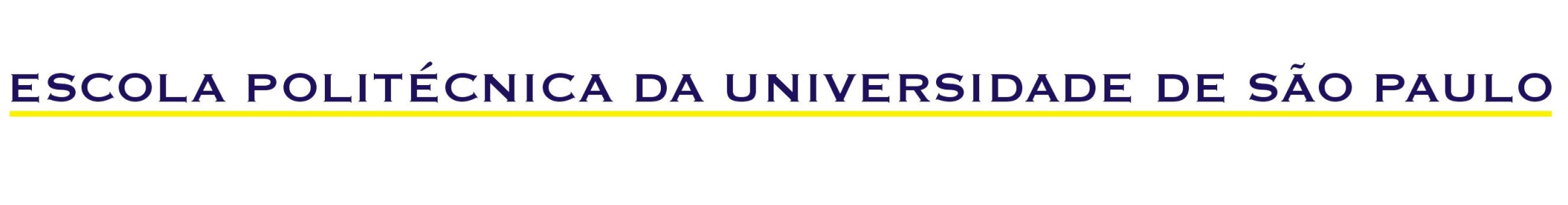 Especificação da Solução
Uma descrição sucinta, por meio de diagramas, desenhos e/ou explicações de funcionamento

Indicativos de custo (de implementação e de operação), com fontes de dados e de referenciais de comparação

Redução esperada da disposição de resíduos

Roteiro para implantação da solução

Indicativos dos impactos (sociais, ambientais e econômicos) esperados para o projeto, tanto em sua fase de implantação, como na execução
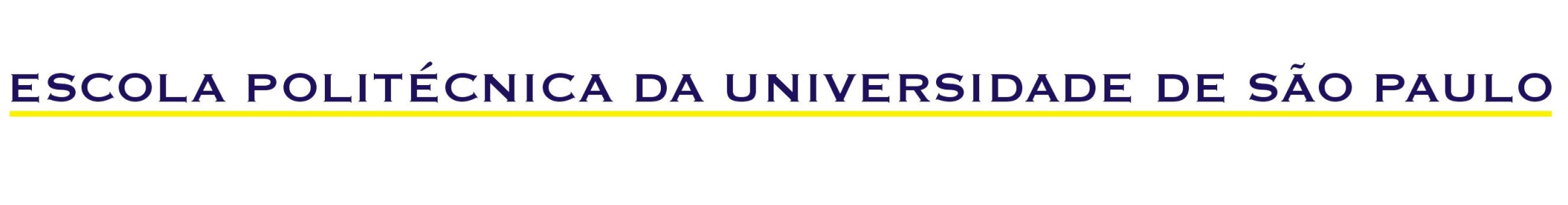 Avaliação dos grupos-espelho
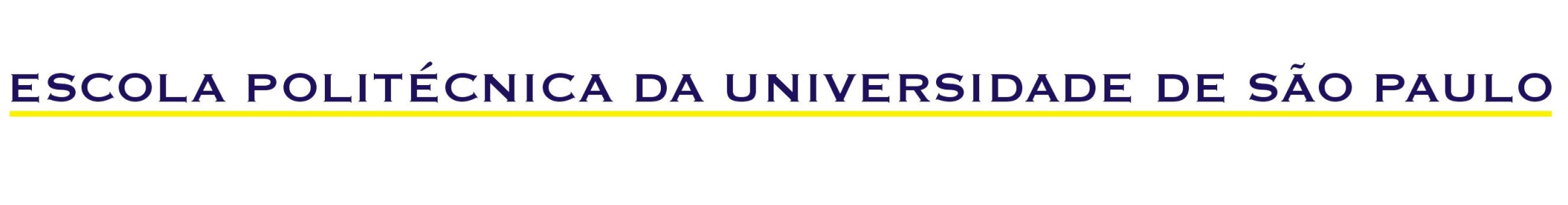 Avaliação do relatório